Использование птицами искусственных материалов для строительства гнёзд
Выполнили:
 Варрес Алёна,
Иванова Алина,
Корнева Виктория



Руководитель: Левый Семён Васильевич
Цель работы:
выявить используют ли птицы, обитающие в окрестностях деревни Бенцы, искусственные материалы для строительства гнёзд.
    
    
        -обнаружить гнёзда различных видов птиц, обитающих на данной местности и постараться определить к какому виду птиц они принадлежат;
        -определить из чего построены гнёзда;
        -если есть искусственные материалы, то нужно определить вид материала и процентное соотношение объёма искусственных материалов к общему объёму гнезда или выстилки гнезда.
Задачи:
Оборудование:
-Фотоаппарат;
   -Определители птиц;
   -Бинокли различной кратности;
   
    
Обследование пригодных для гнездования птиц мест и поиск гнезд.
Методика:
Результаты
За время проведения полевых исследований нами было найдено 10 гнезд 4 видов птиц:
Садовая славка – 3
Дрозд-рябинник – 2
Скворец – 1
Деревенская ласточка – 4
Гнёзда славки садовой
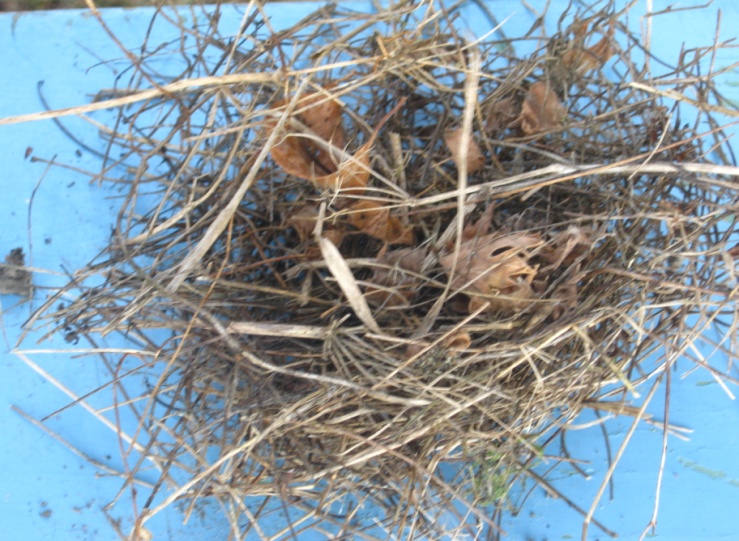 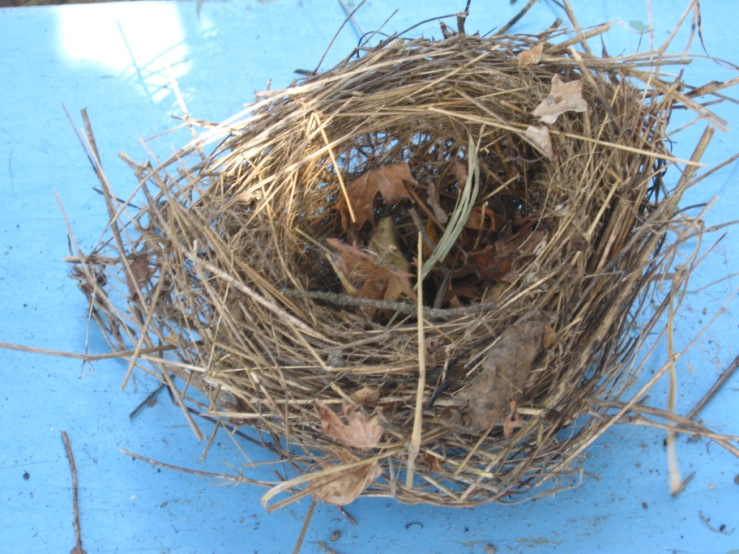 Гнёзда дрозда-рябинника
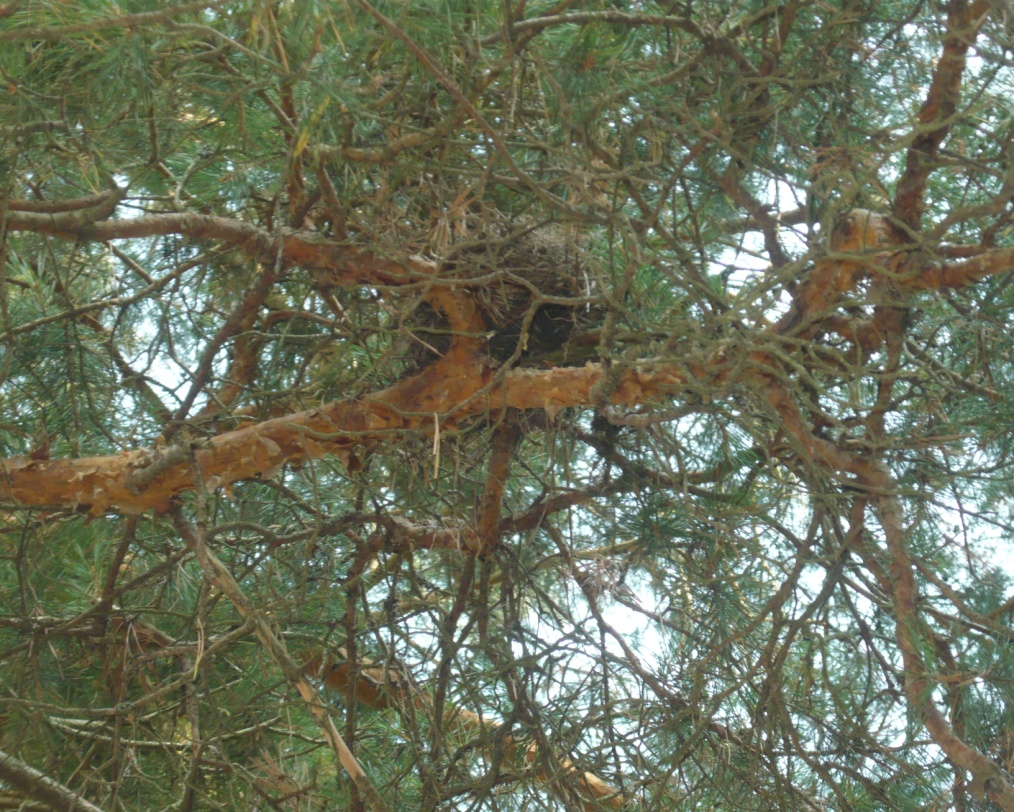 Гнездо скворца в искусственном гнездовьи
Гнёзда ласточки деревенской
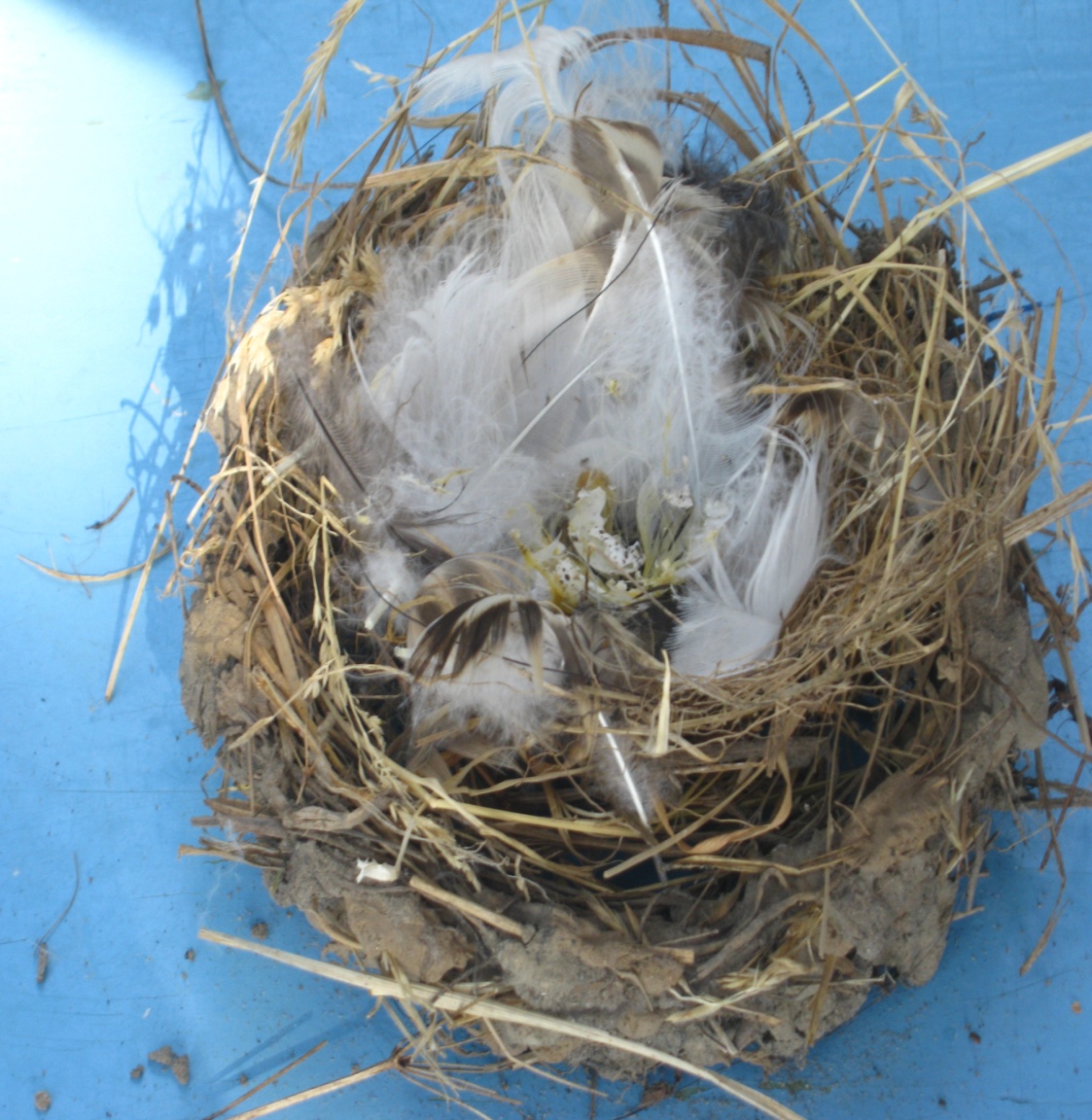 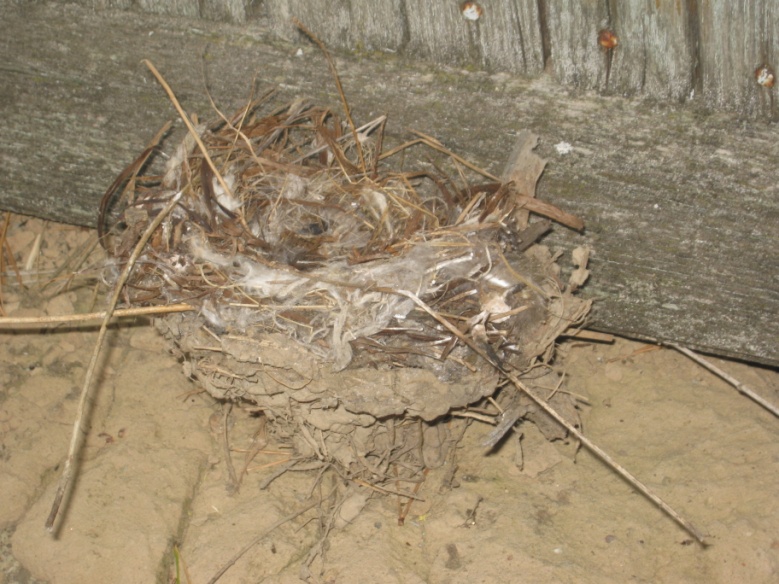 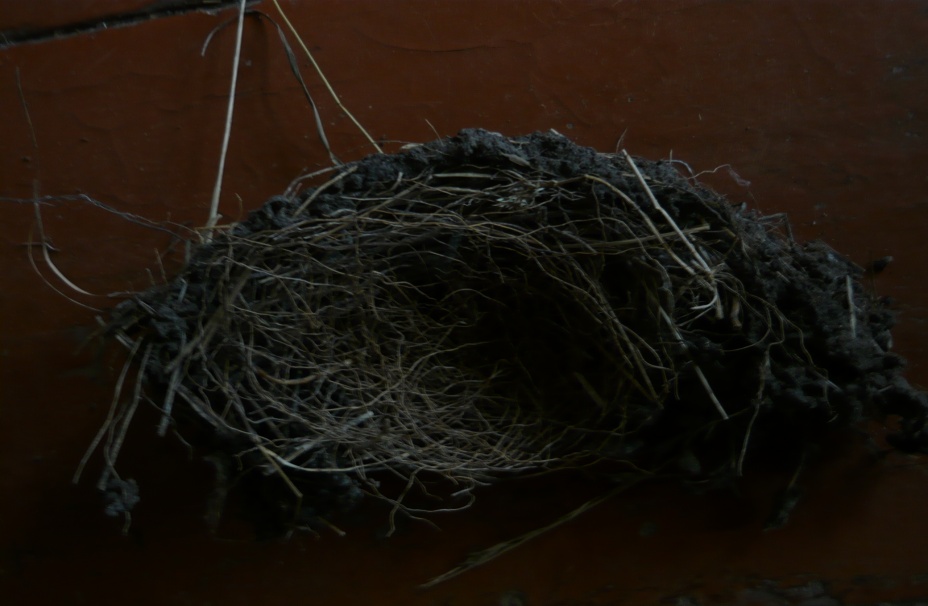 Искусственные материалы в гнезде деревенской ласточки
В одном из гнёзд деревенской ласточки  мы нашли искусственные материалы: целлофан, белый искусственный шнур, стекловата.
Выводы
В ходе проведения наших исследований мы установили, что 4 вида птиц, гнезда которых удалось обнаружить, очень редко используют материалы искусственного происхождения.
Только в одном из 4 гнезд деревенской ласточки использованы синтетические материалы: стекловата, целлофан и белый искусственный шнур.
Гнездо ласточки с перечисленными синтетическими  материалами было снято на старой ферме. Здесь же на земле обнаружено много таких материалов, которые мы и нашли в гнезде. Вероятно, ласточки для строительства гнезд собирают материал поблизости.